PHY 114 A General Physics II
11 AM-12:15 PM  TR Olin 101

Plan for Lecture 3:

 Introduction to Gauss’s law
Relationship between Coulomb’s law and Gauss’s law
1/26/2012
PHY 114 A  Spring 2012 -- Lecture 3
1
Announcements:
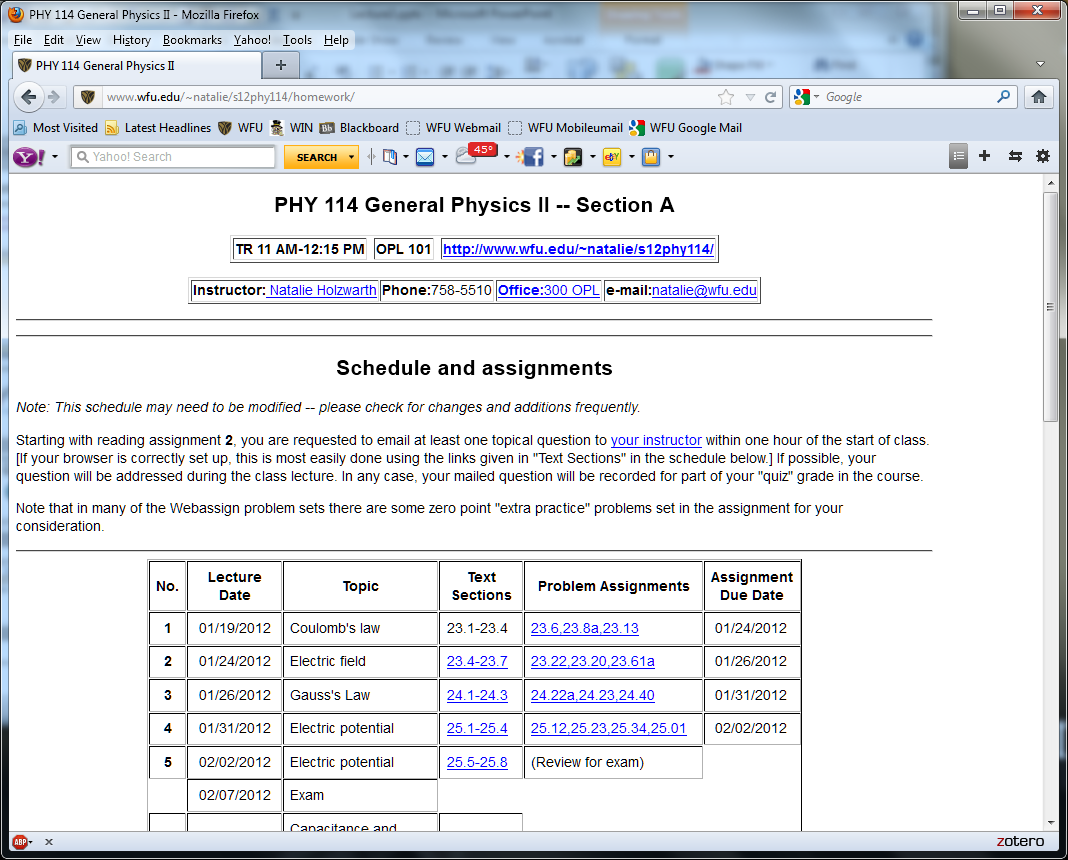 1/26/2012
PHY 114 A  Spring 2012 -- Lecture 3
2
i-clicker registration problems:
Campbell, Thane
Chung, Jae
Dearmon, Jake
Desaly Gonzalez
Klebous, Sandy
Samsel, David
Tulowiecki, Alex
Valderrey, Melina
1/26/2012
PHY 114 A  Spring 2012 -- Lecture 3
3
Comment about finding the electric field at an arbitrary point.
P
r-rq
q
r
rq
1/26/2012
PHY 114 A  Spring 2012 -- Lecture 3
4
1/26/2012
PHY 114 A  Spring 2012 -- Lecture 3
5
V
V
Surface integral enclosing volume V
Volume integral of charge within volume V
1/26/2012
PHY 114 A  Spring 2012 -- Lecture 3
6
How to evaluate Gauss’s law:
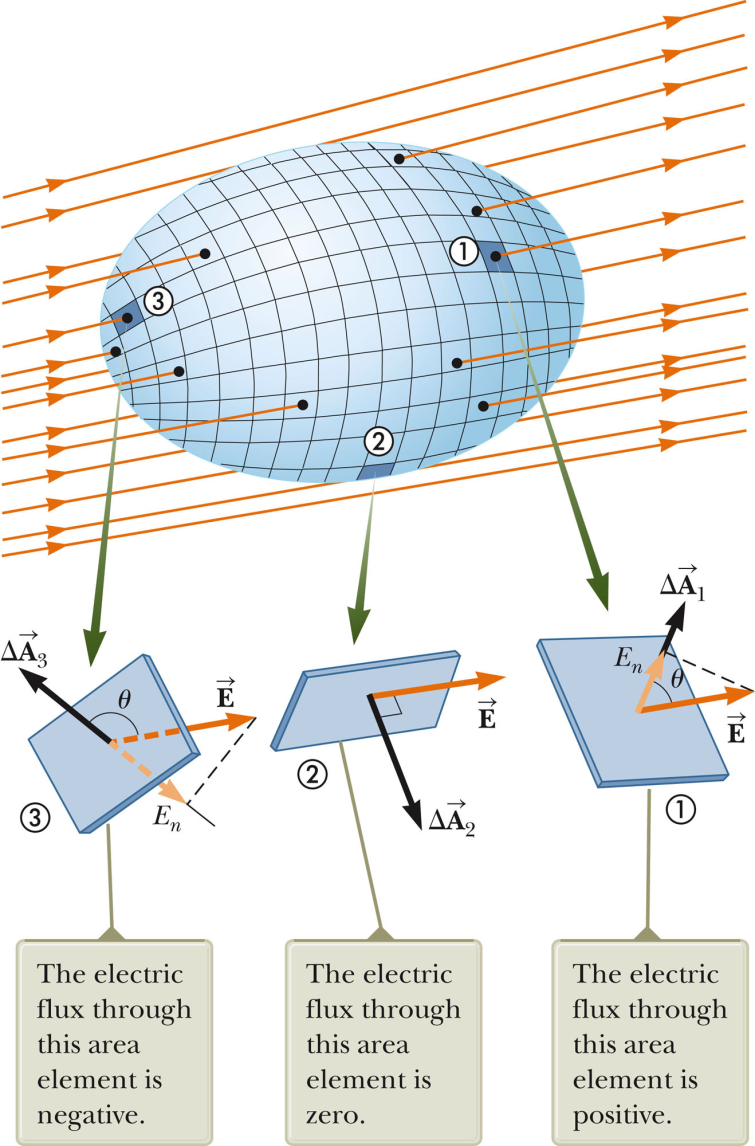 1/26/2012
PHY 114 A  Spring 2012 -- Lecture 3
7
i-clicker questions
Consider the cube with each face having an area A in the presence of a uniform electric field E along the z-axis.   Possible answers are

EA       B. –EA       C.  2EA      
D. – 2EA      E.   0
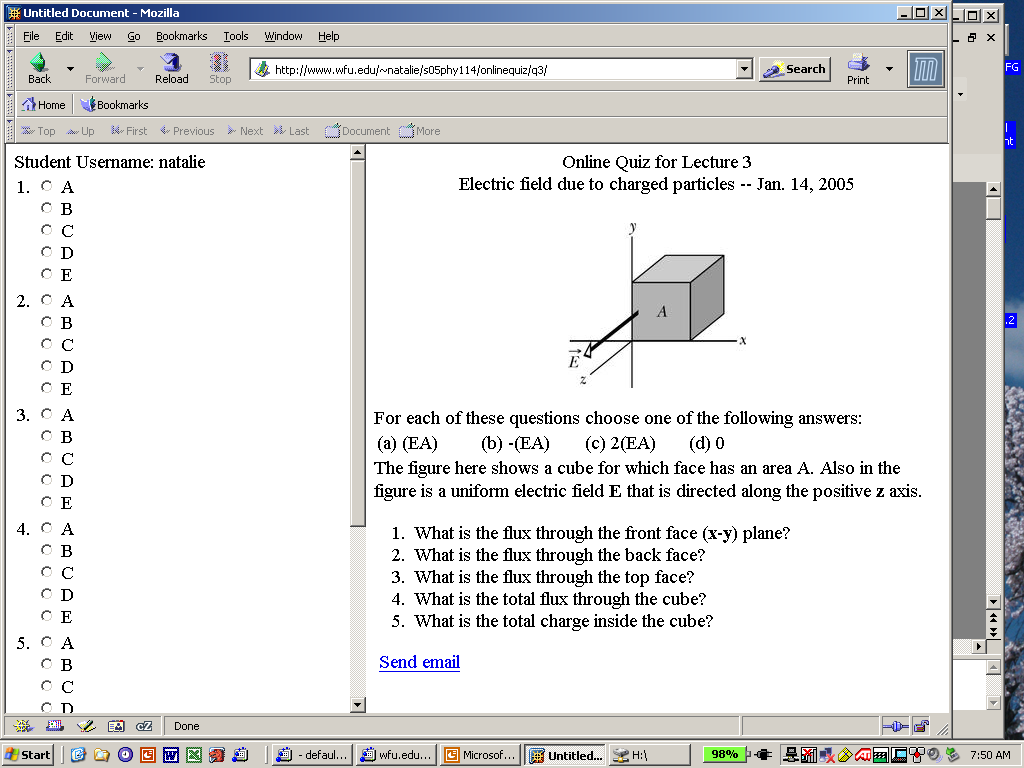 What is the flux through the front surface in the x-y plane?
What is the flux through the back surface in the x-y plane?
What is the flux through the side surface in left y-z plane?
What is the total flux through complete surface of the cube?
1/26/2012
PHY 114 Lecture 3
8
Example of Gauss’s Law for familiar case:
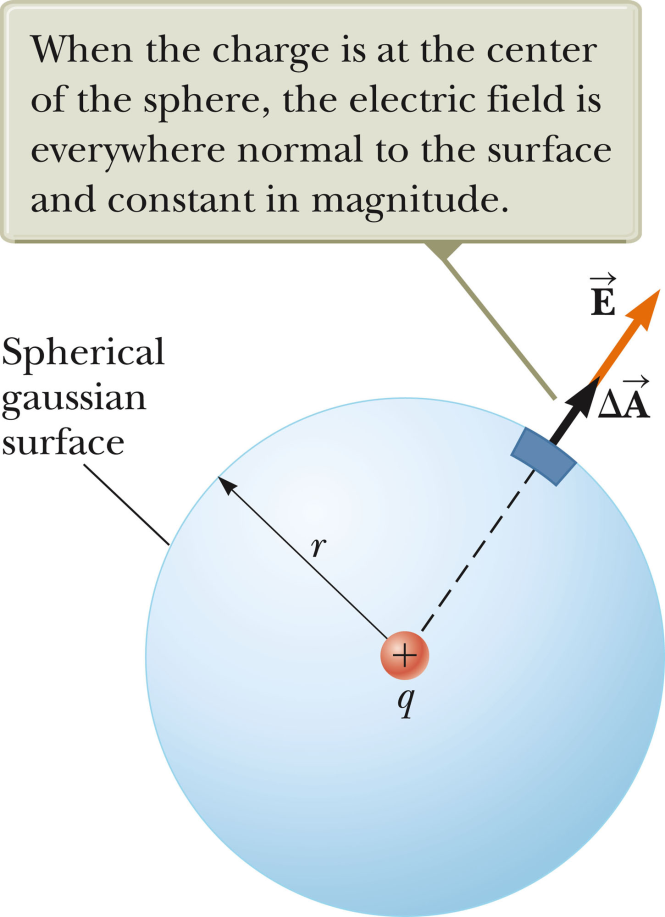 1/26/2012
PHY 114 A  Spring 2012 -- Lecture 3
9
r
r
q
q
1/26/2012
PHY 114 A  Spring 2012 -- Lecture 3
10
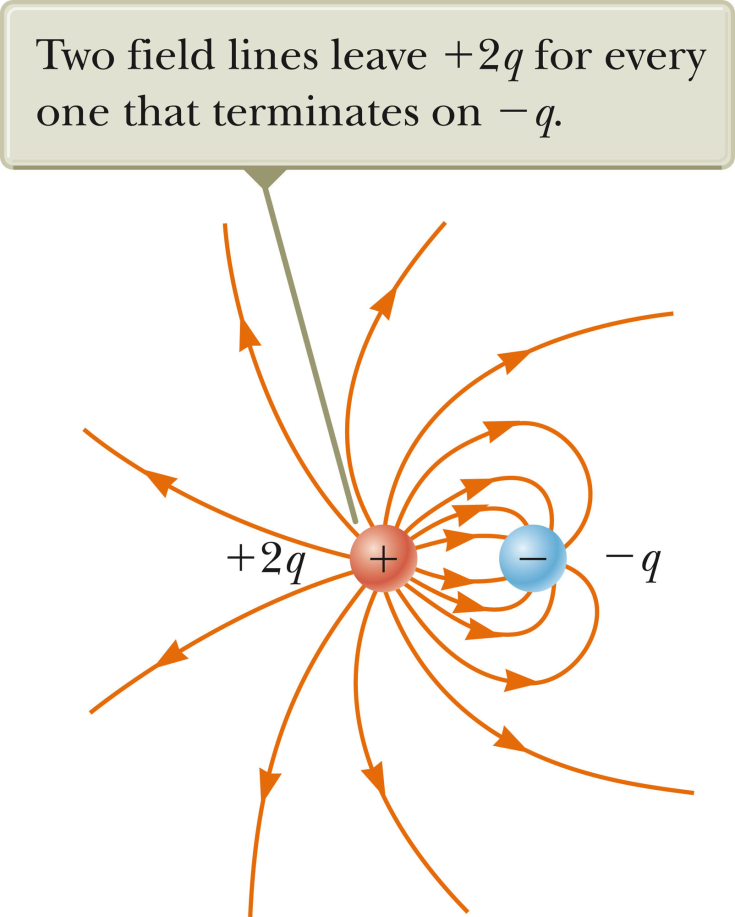 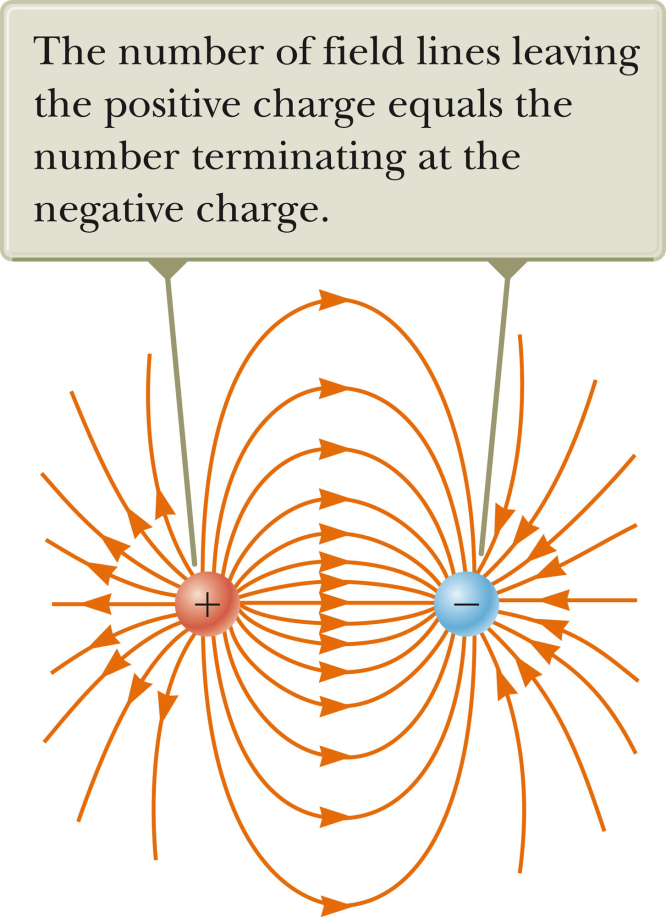 dipole
dipole plus monopole
1/26/2012
PHY 114 A  Spring 2012 -- Lecture 3
11
i-clicker question
      Consider the following statements
Only 1 is true
1 and 2 are true
1 and 3 are true
Gauss’s law cannot be applied to gravitational fields
1/26/2012
PHY 114 A  Spring 2012 -- Lecture 3
12
i-clicker question
Consider the following diagram showing a Gaussian sphere in a region of a uniform electric field.   What can you conclude about the total charge Q within the sphere?
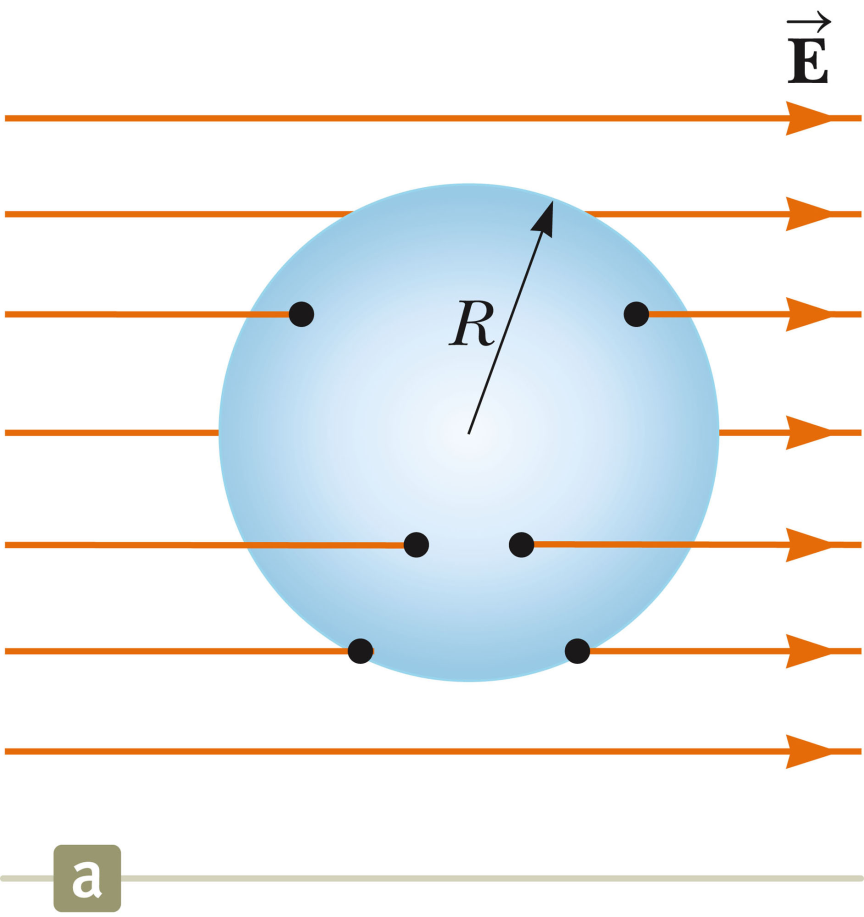 Q > 0
Q < 0
Q = 0
Not enough information
1/26/2012
PHY 114 A  Spring 2012 -- Lecture 3
13
i-clicker question
     The grey shell represents a metal having a uniform surface charge (indicated in red).
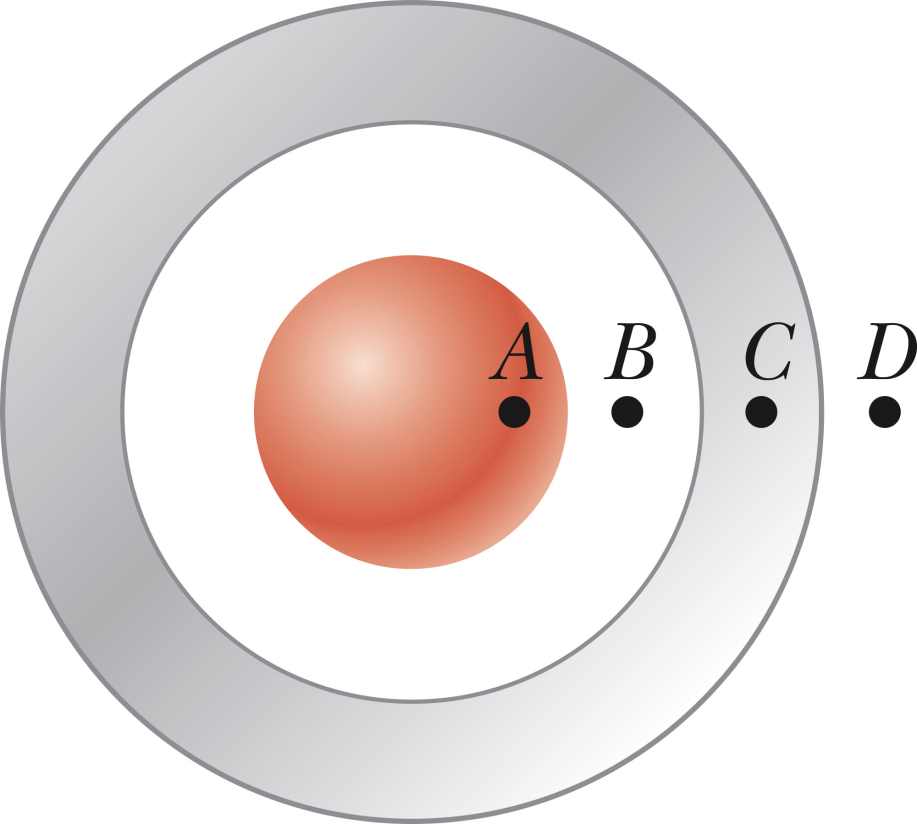 R
Q=4pR2s
Where is the electric field non-zero?
1/26/2012
PHY 114 A  Spring 2012 -- Lecture 3
14
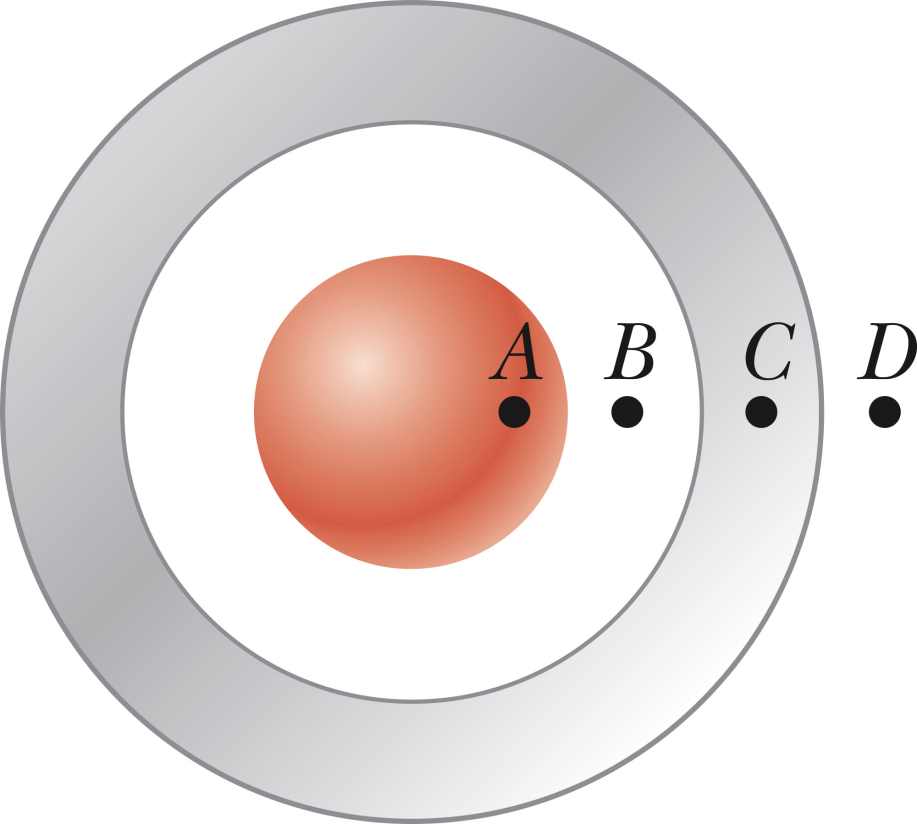 R
Q=4pR2s
r
1/26/2012
PHY 114 A  Spring 2012 -- Lecture 3
15
When is Gauss’s law convenient to use?
1/26/2012
PHY 114 A  Spring 2012 -- Lecture 3
16
Electrostatic field from charged sheet
2 ends of cylinder
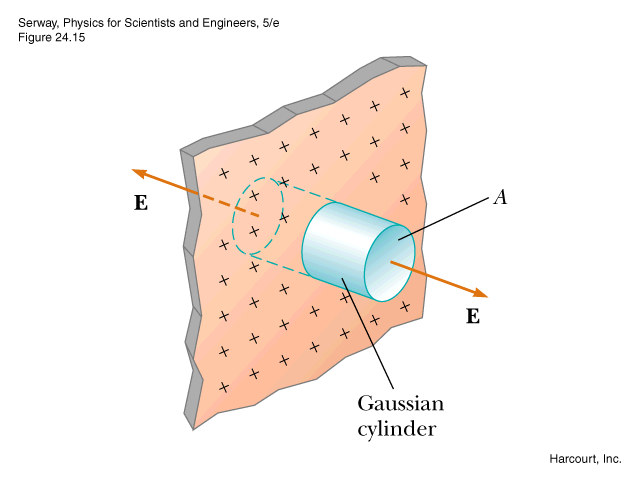 s
permittivity constant =8.854x10-12 C2/(Nm2)
1/26/2012
PHY 114 Lecture 3
17
s
-s
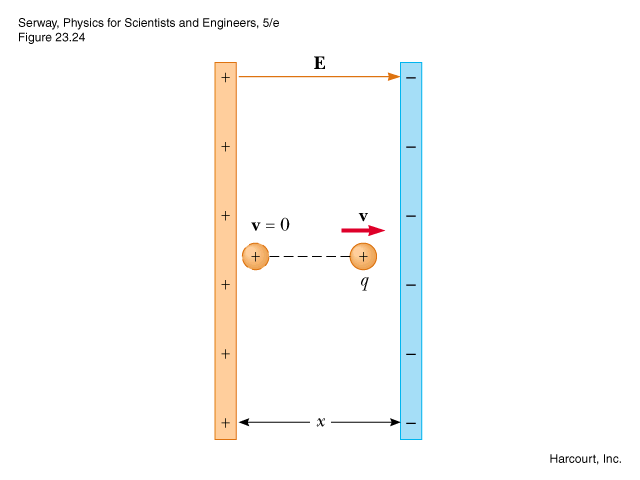 1/26/2012
PHY 114 Lecture 3
18
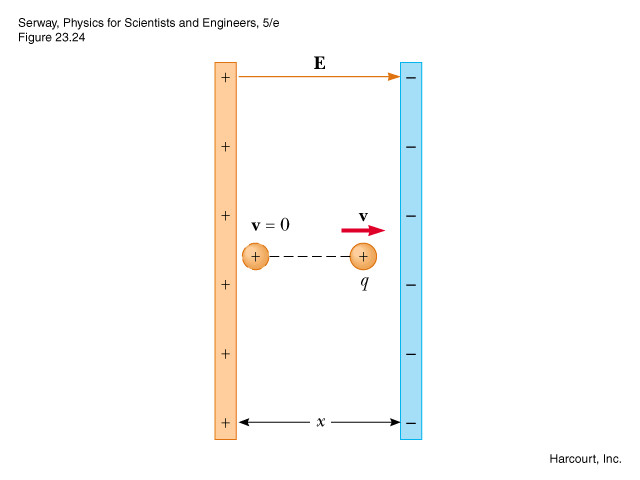 1/26/2012
PHY 114 Lecture 3
19
Electric field inside and outside uniformly charged sphere:
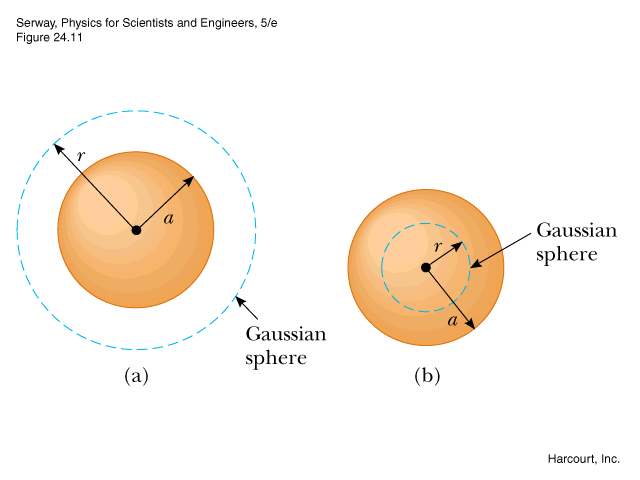 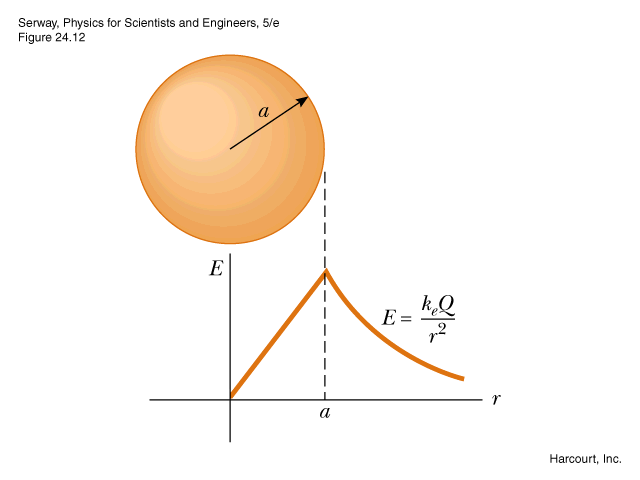 1/26/2012
PHY 114 Lecture 3
20
Summary – Gauss’s law
volume inside surface
closed surface
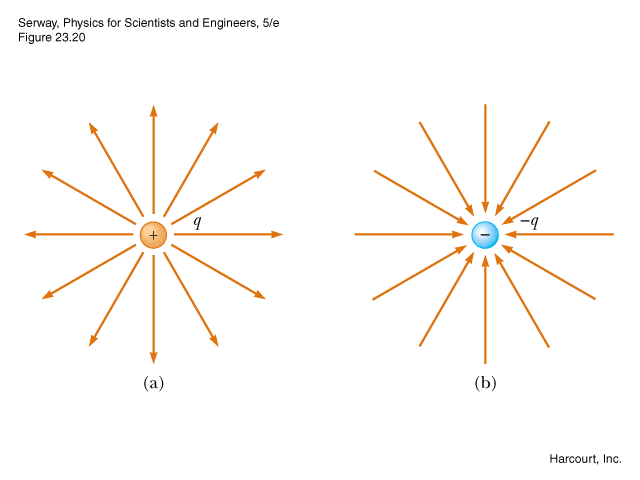 1/26/2012
PHY 114 Lecture 3
21
Consider a neutral (electrically isolated) metal sheet:
1/26/2012
PHY 114 A  Spring 2012 -- Lecture 3
22
Consider a neutral (electrically isolated) metal sheet:
What happens when you bring a point charge +Q close to the sheet?
There is no force on the charge.
The charge is attracted to the sheet.
The charge is repelled from the sheet.
+Q
1/26/2012
PHY 114 A  Spring 2012 -- Lecture 3
23